Executive Council Officer
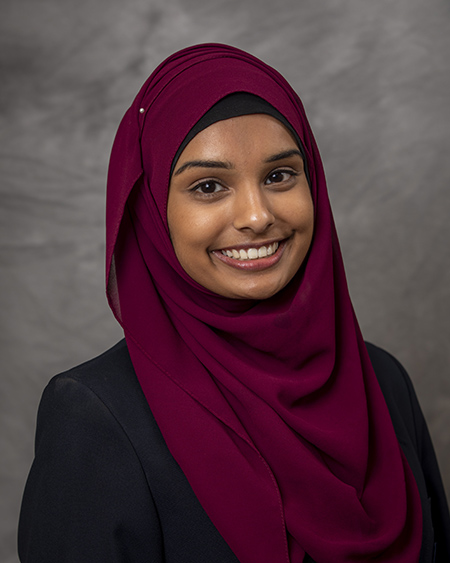 Hebah TanveerWestern Region Vice President
HOSA Hall of Fame
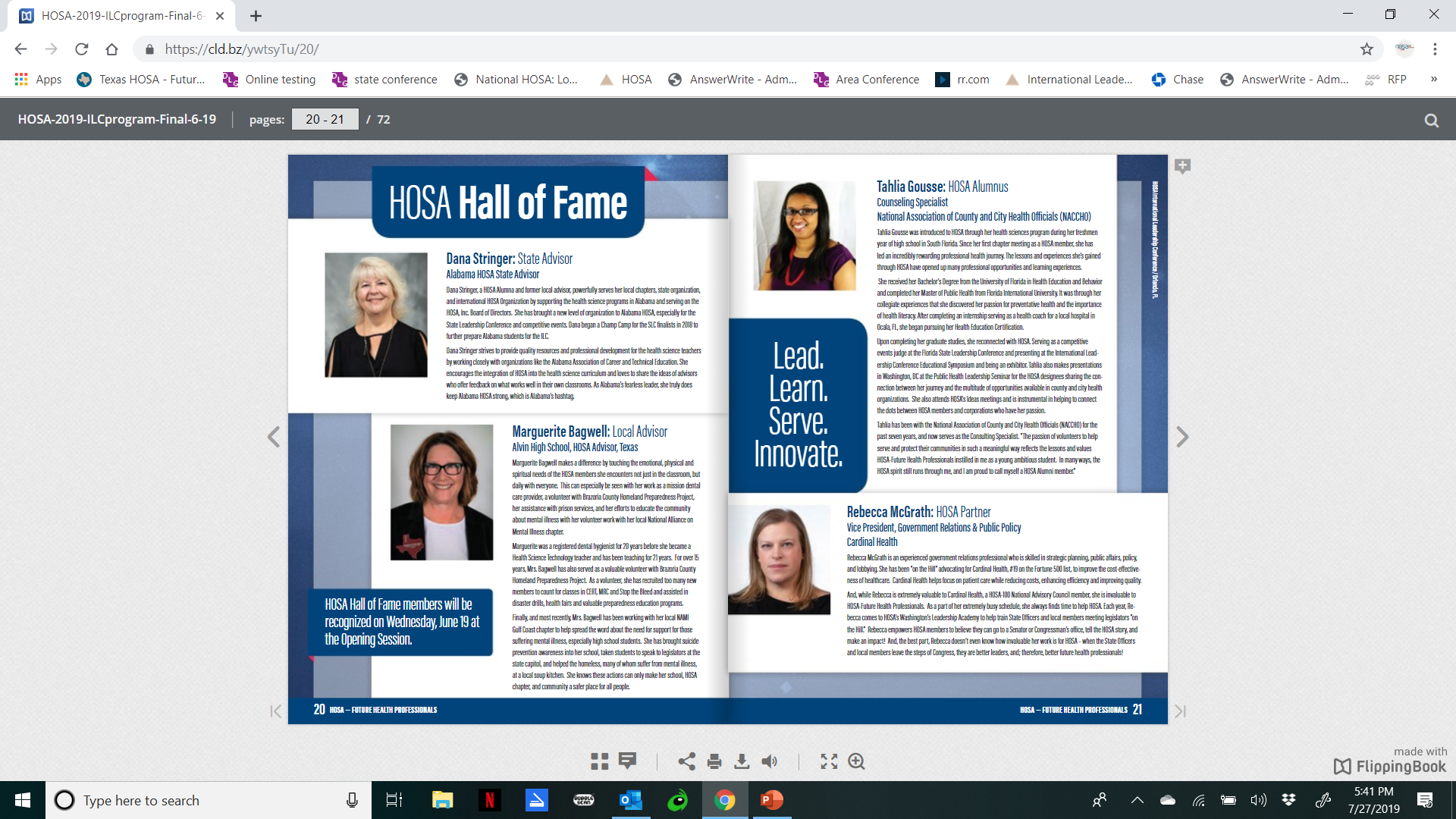 ILC Results
Health Care Issues Exam Mastery-1st place 
Gandara, Isabella  Hightower High School 2109  Roy, Swaha  Westlake HS 1107
SS-PS-MS
1st place- 23
2nd place- 20
3rd place- 13
4th place- 18
5th place- 12
6th place- 8
7th place- 7
8th place - 7
9th place- 5
10th place- 8
Outstanding HOSA Chapter Recognition
20 chapter
Barbara James Service Awards 
214 members from Texas were recognized
National Geographic Learning Academic Testing Center for Future Health Professionals 
10 students from Texas Recognized
MRC Volunteer Service
8 students from Texas recognized
Competitive Event Preview2019-2020
[Speaker Notes: Welcome to take pictures of the slides, but this whole presentation will also be posted online next week.]
General UPDATES
General Event Items
Time remaining announcements have been added to all applicable guidelines (30 minutes, 15 minutes, 5 minutes, 1 minute)

Use of Calculators & Scratch Paper have been added to Medical Math, Pharmacy Science, Epidemiology & Pharmacology
[Speaker Notes: Time Remaining – We use to tell competitors they needed to wear  a watch and be responsible for keeping track of time – Now that we have an electornic device policy they need to turn off watches, we needed to provide them some timing guidance. 

- Added calculators and scratch paper so these events were consistent across the board – there are some calculations in the events due to the rigor of the test so we wanted to improve for all]
General UPDATES
General Event Items
STEM Premier is now Tallo – name change

Requirements for reference page upload has been added to Public Service Announcement, Healthy Lifestyle & Public Health 
At ILC  and Texas Events 2020, guidelines will no longer be required to be shown prior to event orientations
[Speaker Notes: Stem to Tallo 

Reference pages]
General Updates
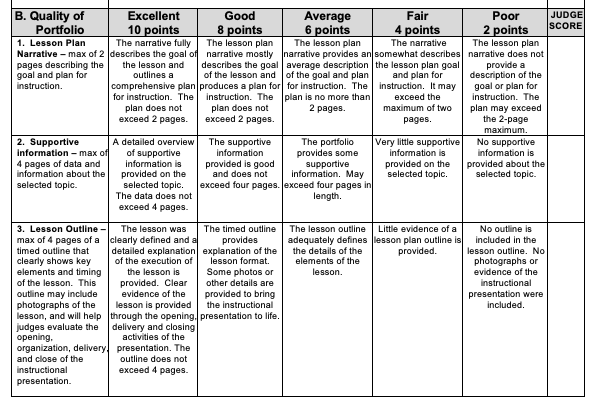 Rubrics Revised
[Speaker Notes: In many of our subjective events next year you will see changes in the rating sheet. 

We have created specific performance characterisitcs for what “10” means, what “8” means, what “6” means, etc. 

Will help competitors better compare so they can more easily see what they need to do to get a “10”. 

Will help judges better rate the competitors – gives them more specific and measurable guidance on items to evaluate]
CE Updates
MIDDLE SCHOOL
[Speaker Notes: As a whole - next year you can expect to find a designated area on the website for all guidelines for middle school.]
Middle School
Foundations of Medical Terminology
Current Middle School MT guidelines
Name change
Same 50 questions test, with 10 tiebreakers as-is currently
Middle School
Math for Health Careers
Reference: Helms, Mathematics for the Health Sciences 

Math essentials (add, subtract, multiply, divide, fractions, decimals) 15%
Measurement Systems & Conversions                                              25% 
Calculations                                                                                        30%
 - Formulas & equations
 - Ratios and proportions
 - Percentages
-    Interpreting Medical Information and Data                                     30%     
       - Charts, tables, graphs
                   - Basic statistics (mean, median, mode)
                    - Percentiles
[Speaker Notes: - Test event – pathway into our Medical Math event

Conversion chart will be made for the this division

- Reference: Helms, Mathematics for the Health Sciences (One of the current Medical Math references)

- Slight changes made to the conversion chart
-
- Test Plan (35 questions) with 5 tie-breakers]
Middle School
Life Threatening Situations
Round 1 = 35 question test
Round 2 = 3 skills
Call 911
Stop the Bleed
Position the Injured

Resource: https://community.fema.gov/until-help-arrives
[Speaker Notes: - New Life Threatening Situation Event – will be the lead-in to our CPR event as a SS student
- Will be the first skill event for Middle Schoolers, encourage them to know how to respond in life threatening situations


Extra Info: 
This resource has a 30 minute web-based training program. All materials needed to study for the test and skills can be accessed on the site. 
There are 2 other steps that are included in this resource (“Stay Safe” & “Provide Comfort”) that could be added as the 4th and 5th skill in the future if desired.]
Middle School
Health Careers Preparation
Event includes:
Statement of Interest
Interview with panel of judges
[Speaker Notes: “Health Careers Preparation”

Leadership event
wanted to give our middle school students the opportunity to practice and refine their interview skills in a way that was relevant to them and where they are at on their career path. 

Statement of Interest = Ask them to write a statement explaining WHY they want to pursue a health care career, what their interests are in the field, how they got intrigued, why HOSA and how HOSA can play a role in that

Interview = Will be with a panel of judges answering questions around these same type of topics

Gives them the speaking practice and body language, how to shake hands appropriately, confidence in speaking with professional adults about why a career in health is the right fit for them.]
Middle School
Extemporaneous Health Poster CHANGES

Middle School only event = Extemporaneous Health Poster

SS/PSC Event = Research Poster Presentation
[Speaker Notes: Our current EHP will move to a middle school only event

SS/PSC division will become a Researched Poster Presentation on a given annual topic- 
research topic
Create the professional poster
Present findings/research  to judges]
Middle School
Existing / Original / Medical Innovation CHANGES

New Middle School only event = Exploring Medical Innovation

SS/PSC Event = Medical Innovation
[Speaker Notes: - Our current Existing Medical Innovation event  = asks teams to research the innovations that are already existing and present their research. 

This event will be moved to a MS event only and renamed Exploring Medical Innovation
The requirement to create a replica will be removed and it will be a research and presentation event

So then the current Original Medical Innovation event will just be called “Medical Innovation” and will be the event as-is for the SS/PSC level where teams must create an original and unique innovation, create a prototype, and present to judges

Gives MS the prep level to start getting them excited about this area of health – and eliminates confusion at the SS/PSC level between the two  “tracks”]
Middle School
Dynamic Decisions
Resource: Adair, John. Decision Making & Problem Solving (Creating Success). Kogan Page. Latest edition. 
3-5 team member event
Round 1 = 35 question test, 20% each on test plan:
Effective decision making
Leader / leadership skills
Problem solving strategies
Thinking skills
Generating ideas

Round 2 – Secret Topic
20 minutes to prepare a 5 minute presentation
[Speaker Notes: This would be the pathway event for middle school students to then compete in Creative Problem Solving in SS]
All Middle School Events
Foundations of Medical Terminology 
Medical Reading 
Health Career Exploration 
Nutrition 
Math for Health Careers 

Life Threatening Situations 
Public Health 

Health Careers Preparations 
Extemporaneous Health Poster 
Healthy Lifestyles 
Prepared Speaking 
Speaking Skills
Exploring Medical innovations 
Dynamic Decisions 
Health Career Display 
Health Education 

Barbara James Service Award 
HOSA Happenings 
HOSA Service Project
CE Updates
HEALTH SCIENCE & RECOGNITION      							  EVENTS
[Speaker Notes: HS & Rec]
HOSA Happenings
Current = only newsletter & websites 
New = allow other platforms can include social media, blogs, etc
[Speaker Notes: Wanted to keep up with the times – we know you are doing more to market and communicate your chapter information than print newsletters and websties]
MRC Volunteer Recognition
This event is being retired.
Members may use volunteer hours with MRC toward BJSA when applicable.
[Speaker Notes: Numbers have been dropping consistently and we don’t have the enrollment to support the event at the national level]
Outstanding HOSA Chapter
The event is being retired
[Speaker Notes: OHC was originally created to help with marketing for chapters.  We don’t believe chapters are marketing their chapter with the scrapbooks anymore. 

In order to provide a fair and equitable judging experience, over the year’s we’ve had to standardize things more so you could compare apples to apples

Now it has become a yes/no checklist if a chapter has done a program of work

The CE Committee and HOSA Inc Board feels the event has served its time and will be deleted. 

States will have the option of continuing this event at the state level or not. Check with your state advisor.]
NEW Recognition
NEW Recognition event for Voting Delegates
Students will be taking a voting delegate test at state conference. 
 Top 19 Secondary Students and 2 Post Secondary Students will be chosen to represent Texas as a voting delegate at ILC.
[Speaker Notes: There will be more details coming in the fall about the logistics of this event.

But the Voting Delegate selection process for each state will be converted into an official Recognition Event – so VD can register for ILC, receive recognition pin and certificate and walk across the stage Friday night at the Recognition session.]
KT Transcultural healthcare
Name change to KT Cultural Diversity & Disparities in Healthcare
Purnell text has been deleted
Purnell, Larry. Transcultural Health Care: A Culturally Competent Approach, FA Davis. 
Websites resources added:  
https://medlineplus.gov/healthdisparities.html  
https://www.cdc.gov/minorityhealth/chdir/index.html
[Speaker Notes: KT Trans]
Dental Terminology
Mosby Dental Dictionary has been removed as a resource
[Speaker Notes: We have 2 dental dictionaries and word are in both – make it easier for competitors and advisors with only 1 resource]
CE Updates
HEALTH       PROFESSIONS
EVENTS
[Speaker Notes: HP]
Veterinary Science
Working with the American Association of Feline Practitioners
“Restraining a Cat for Jugular Venipuncture” changed to “Preparing a Feline to Obtain Temperature”
[Speaker Notes: Over the last two years we received numerous comments that this skill did not meet current clinical standards, even though the skill was aligned to the resource. 

We worked with the American Association of Feline Practitioners (AAFP) to draft the new skill steps using new web esource from AAFP. 

Skill was changed from “Restraining a Cat for Jugular Venipuncture” to “Preparing a Feline to Obtain Temperature”]
Physical Therapy
American Physical Therapy Association partnership
New text = Principles and Techniques of Patient Care” by  Fairchild, O’Shea & Washington
The text “Introduction to Physical Therapy” by Michael Pagliarulo has been removed
New Skills = 
Transfer from Supine to Sitting Position
Donning & Removing Transmission-Based Isolation Garments
[Speaker Notes: We worked with the American Physical Therapy Association (APTA) to draft the changes to the skills and resources. 

Transfer from Supine to Sitting Position
Donning & Removing Transmission-Based Isolation Garments]
Sports Medicine
NATA Partnership
New Resources
1) Prentice, William E. The Role of the Athletic Trainer in Sports Medicine: An Introduction for the Secondary School Student. McGraw Hill, latest edition.
2) Beam, Joel. Orthopedic Taping, Wrapping, Bracing and Padding. FA Davis Company, latest edition. 
3) France, Bob. Introduction to Sports Medicine and Athletic Training. Cengage, latest edition.
[Speaker Notes: Lots of Changes
Extensive Partnership with NATA to draft all these changes

Existing Clover & Prentice texts removed 

Replaced with these three – everything aligned to the new resources
Note on France Text = think local advisors, ATs will love this book if you don’t already know about it, has a file we will share that outlines how each chapter of the book aligns to the NATA curriculum.]
Sports Medicine
New Skills
Skill 1: Anatomical Landmark Identification
Skill 2: Joint Action Potential and Normal Range of Motion Identification
Skill 3: Taping & Wrapping
Ankle taping
Achilles Tendon taping 
Wrist/Hand taping
Shoulder Spica
[Speaker Notes: ( Read slide ) 
Skill 1 =  From Prentice text
This skill enables competitors to demonstrate their knowledge of anatomy.  Competitors will place a sticky dot over the specified anatomical location of a live model. Competitors will have 15 seconds to identify each landmark requested by the judge.  Landmarks may include boney sites, muscles (origin, insertion, belly, tendon), or ligaments. 

Skill 2 =from Prentice text :
Competitors will identify joint action potential and normal range of motion from provided photographs. Photos will focus on the following seven (7) common joints:  
Ankle 
Knee 
Hip 
Shoulder
Elbow/Forearm
Wrist/Hand/Thumb
Spine


Skill 3 = from Beam text]
CLINICAL NURSING
Resources:
Delete: Timby, Barbara, Introductory Medical Surgical Nursing, Lippincott.  Latest edition.
Add: Rosdahl and Kowalski, Textbook of Basic Nursing, Wolters Kluwer, Latest edition.
[Speaker Notes: Wanted to increase the rigor and relevance of the event 

Resource change – updated test plan to match]
CLINICAL NURSING
NEW Skills: 
Administer Medication Intradermal
Inserting a Nasogastric Tube
Performing a Sterile Wound Irrigation
Postmortem Care of the Body
Assisting the Patient with Postoperative Exercises
DELETE Skills
Measuring Oxygen Saturation
Discontinuing Peripheral IV Access
Applying a Nasal Cannula or Oxygen Mask
[Speaker Notes: New CN Skills]
CE UPdates
EMERGENCY
PREPAREDNESS
CErT
Triage skill has been deleted
[Speaker Notes: Working with a National partner at FEMA about changes that are coming to the new Basic Training Curriculum, so this change is in alignment to what is coming. 

Jan and Bergen had a discussion with Andrew Burrows at FEMA, one of the top CERT experts in the country. He informed us that a new Basic Training Curriculum will be released summer/fall 2019 and that curriculum will de-emphasize triage. We are hopeful the new curriculum will be released in time for us to align the full event guidelines before the September 1 guidelines need to be posted. But at the very least, knowing the Triage skill will be removed can allow us to align that portion (remove the skill) to the CERT Skills event.]
CE UPDATES
TEAMWORK
Forensic Science
Additional optional resources will be added to assist the competitor in Medical Terminology, Anatomy & Physiology and Pathophysiology
[Speaker Notes: Without a strong A&P background as well as Med Term, the case study is difficult. 

Optional resources to help competitors prepare to answer case study.]
2019-2020 annual Topics
Researched Persuasive Writing & Speaking: 

Big Pharmaceuticals – Creating More Cures or Clients?
[Speaker Notes: Starting 19-20.  we will only have one annual topic in RPS – aligns to all of our other events where we also announce one annual topic]
2019-2020 annual Topics
Biomedical Debate: 

Mandatory Vaccinations Will Eradicate Global Disease
2019-2020 annual Topics
Public Service Announcement: 

Stop the Bleed!
2019-2020 annual Topics
Public Health: 

Know the Signs: Stop Opioids Before They Stop You!
2019-2020 annual Topics
Prepared Speaking & Speaking Skills: 

Towards Tomorrow!
Medical Reading Books
Postsecondary / Collegiate and Secondary Divisions
Spark: The Revolutionary New Science of Exercise and the Brain by John J Ratey
The Radium Girls: The Dark Story of America’s Shining Women by Kate Moore
Becoming Dr. Q: My Journey from Migrant Farm Worker to Brain Surgeon by Alfredo Quinones-Hinojosa MD
The Poison Squad: One Chemist’s Single-Minded Crusade for Food Safety at the Turn of the Twentieth Century by Deborah Blum
Grit: The Power of Passion and Perseverance by Angela Duckworth
Medical Reading
Middle School Division
Josie’s Story: A Mother’s Inspiring Crusade to Make Medical Care Safe by Sorrel King

Don’t Kill the Birthday Girl: Tales from an Allergic Life by Sandra Beasley

Small Steps: The Year I Got Polio by Peg Kehret
Exchange Program June 23, 2019 (after the ILC) until December 31, 2019. 
 Patches can be exchanged with HOSA for $1 per patch if they are mailed to HOSA-Future Health Professionals, 548 Silicon Drive, Suite 101, Southlake, TX  76092. 
 Or patches may be purchased directly from Awards Unlimited, however, the cost is $3.80 per patch.
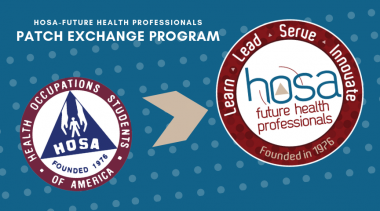 Starting January 1, 2020, HOSA’s new patch will be required on the blazer to qualify an official HOSA Uniform. Patches can be purchased from Awards Unlimited for $3.80.
Showing Guidelines
Beginning in 2020, event guidelines will no longer need to be shown at the event orientation.
Texas UPDATES
Medical Art Poster Theme:

Today’s Practice…
Tomorrow’s Victory
Dress Code
Dress Code 

Texas HOSA Dress Policy has changed please see Texas HOSA web site under News and Updates
Texas HOSA Fees
Fall Conferences
Area Spring Conferences
Thank you for your support of Competitive Events!